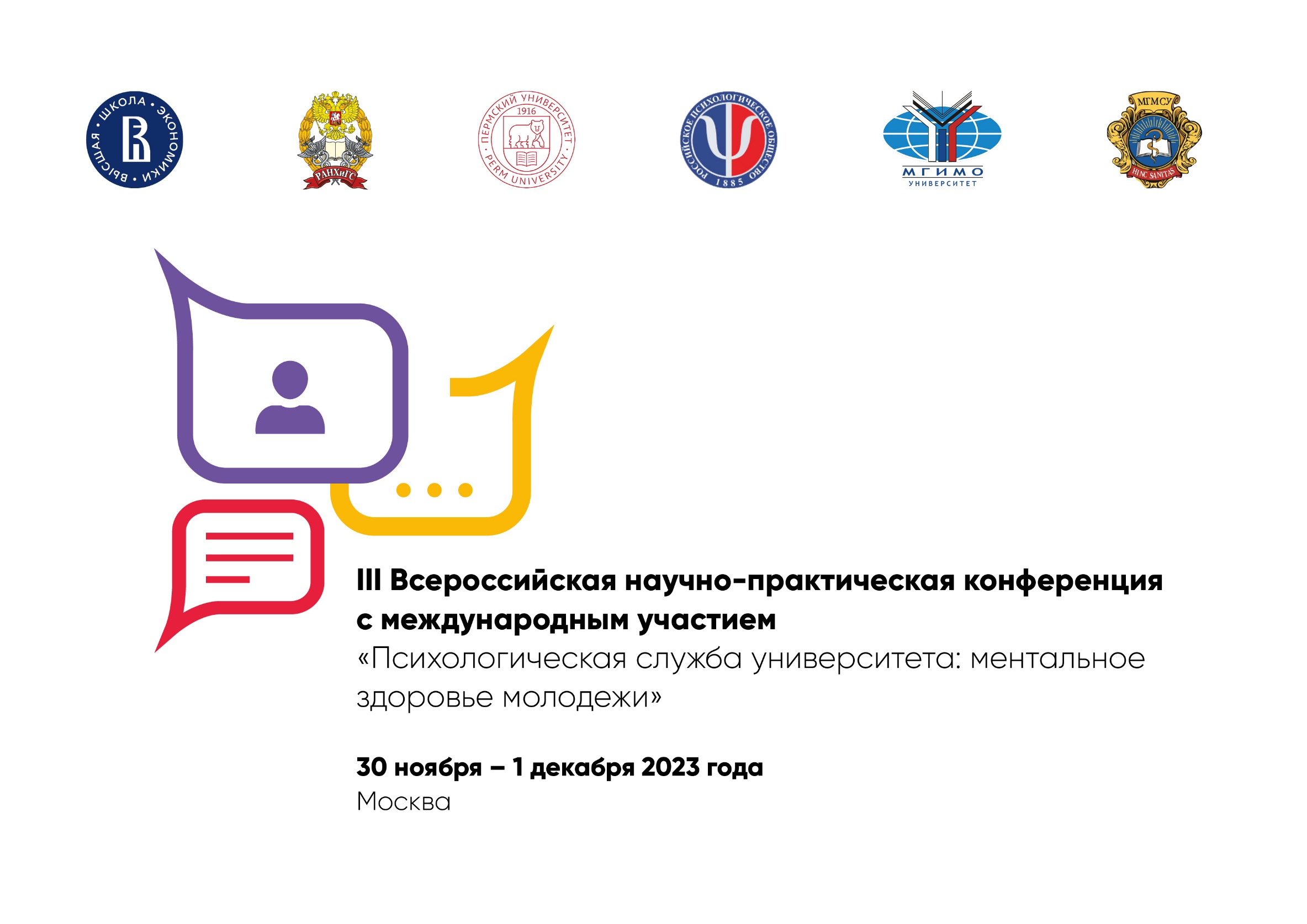 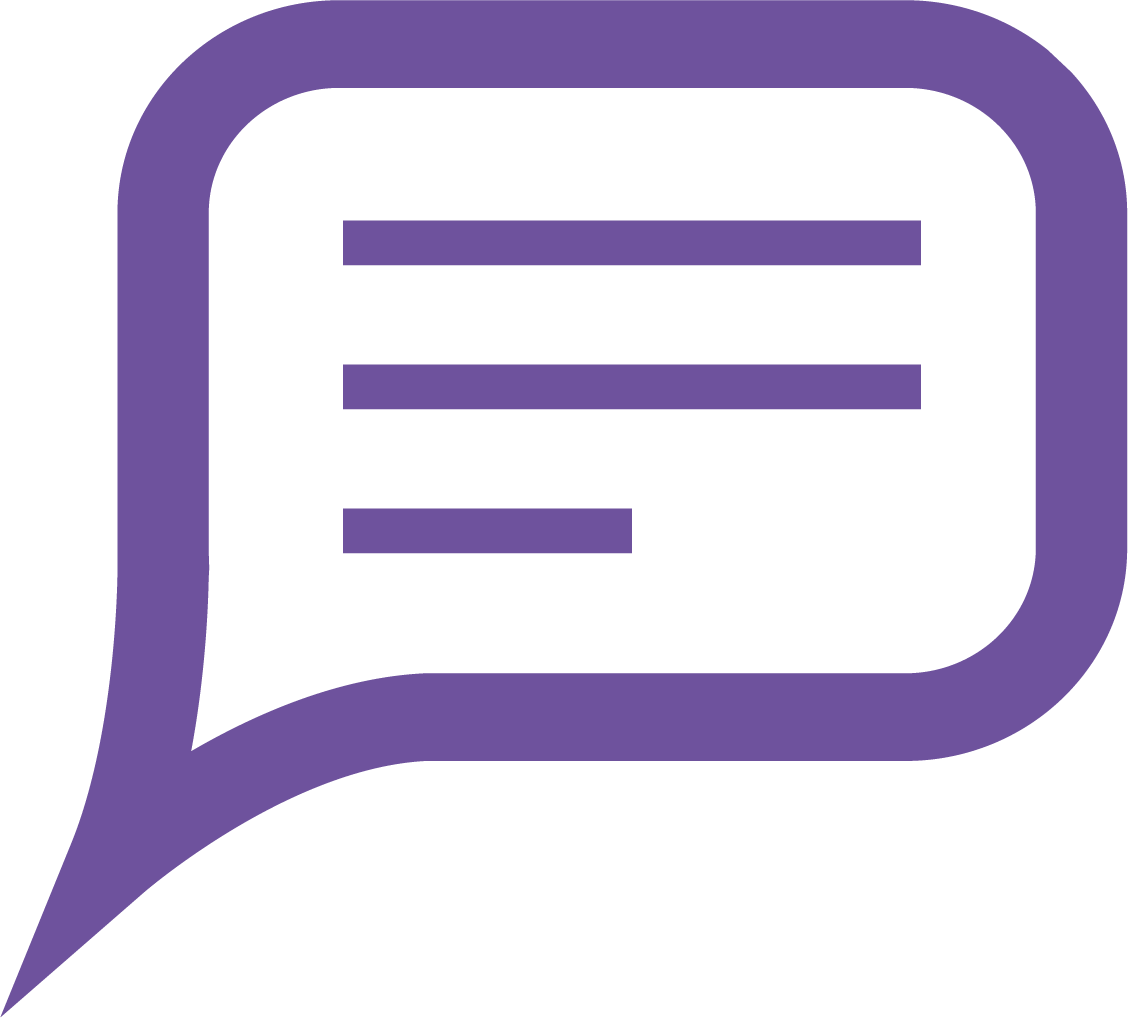 «Комплексная программа психопрофилактики: мультидисциплинарный подход»
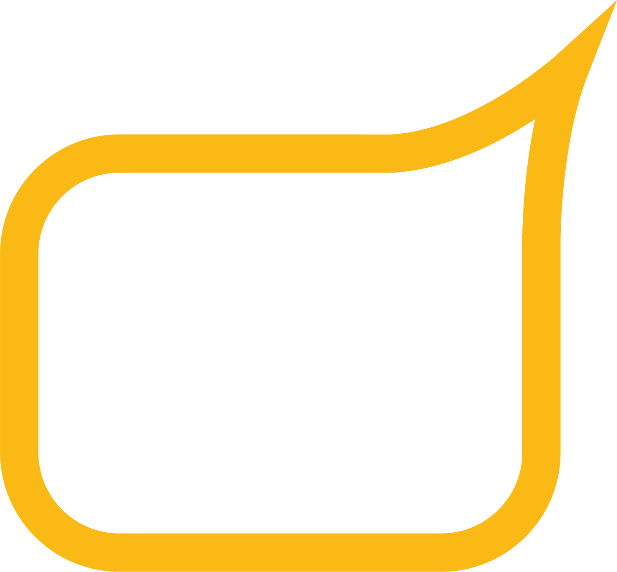 16:30 – 18.00
Круглый стол
Надежда Владиславовна Пышкина 
врач-психиатр, врач-психотерапевт ГБУЗ ПКБ №4 им. П.Б. Ганнушкина ДЗМ
Актуальность
Психофизиологические особенности молодых людей 
Психологические особенности
Социальные и средовые факторы
Низкая толерантность к стрессу
1
В Москве 925 тысяч студентов: 
ВУЗы 84%, Спец. образование 16% , 
47% студентов иногородние
2
Среди пациентов молодого возраста 
55%-тревожно-депрессивные расстройства
42% личностные расстройства
>50%  расстройства шизофренического спектра 
Уровень суицидальности (19,4 на 100 тыс. ВОЗ)
3
4
Обращаемость за психологической помощью 
21% лиц молодого возраста 
15% опыт однократный
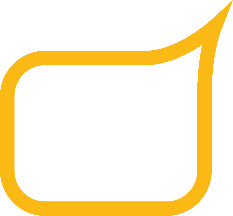 1
*Mental health atlas 2020. Geneva: World Health Organization; 2021
**Moitra M, Santomauro D, Collins PY, Vos T, Whiteford H, Saxena S, et al. The global gap in treatment coverage for major depressive disorder in 84 countries from 2000–2019: a systematic review and Bayesian meta-regression analysis. PLoS Med. 2022;19(2):e1003901. doi:10.1371/journal.pmed.1003901.
Причины низкой обращаемости
Н
Недостаточность достоверной информации о психических расстройствах и вариантах и способах получения помощи
Влияние среды и социального окружения
С
В
Стигматизация психолого-психиатрической помощи
Р
Разрозненность  городских служб оказания психолого-психотерапевтической помощи
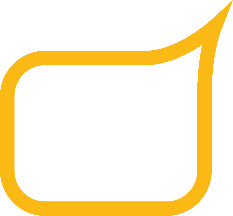 2
Проекты по психопросвещению и психопрофилактике
2
1
Антистресс
PsyFEST
Городской фестиваль, проводимый 2 раза в год от ГБУЗ ПКБ №1 им. Н.А. Алексеева с 2019 г.
Число участников около 10 000 чел
Проект для студентов ВУЗов г. Москвы по поручению Московского отделения РОП с 2023 г.
Число участников около 1 000 чел
Реализуется ГБУЗ ПКБ №4 им. П.Б. Ганнушкина
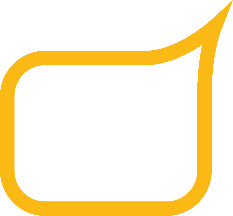 3
Жалобы студентов
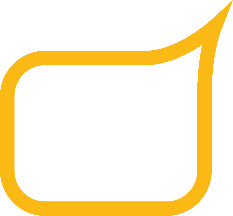 4
Наибольший интерес у студентов
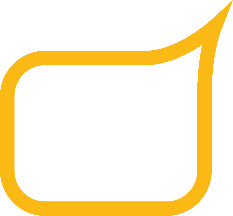 5
Цели
Проект 
«Антистресс»
3
2
1
Студенты ВУЗов 
в возрасте 17-29 лет
Повысить стрессоустойчивость
Обучить навыкам эмоциональной регуляции
Информировать о психолого-психиатрической инфраструктуре
5
6
4
Повысить уровень знаний о ментальном здоровье
Улучшить отношение к психолого-психиатрической службе
Провести профилактику и выявить предрасположенность к эмоциональным нарушениям
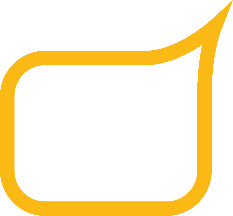 6
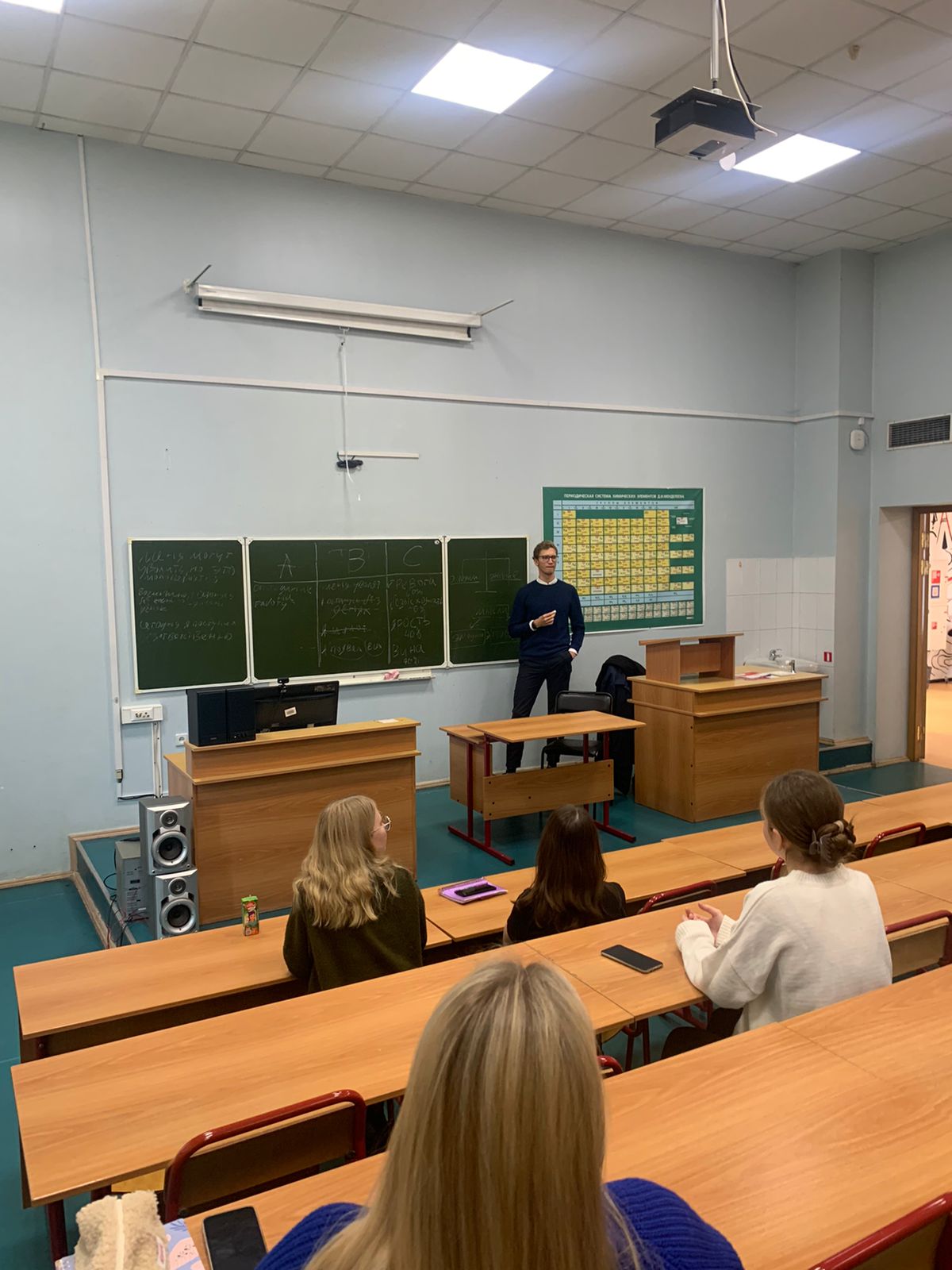 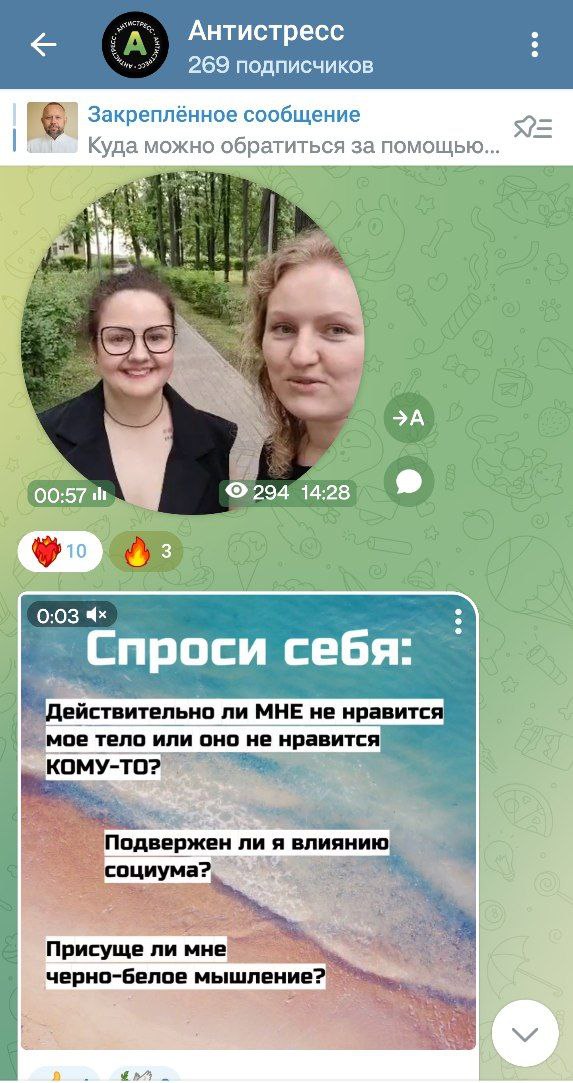 2023 год
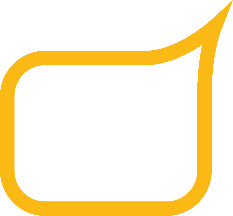 7
Сотрудничество (1020 студентов)
МГППУ
РНИМУ им. Н.И. Пирогова
1
2
140  студентов
265 студентов
МГПУ
РГСУ
140  студентов
140 студентов
6
3
ВУЗы
5
4
МГМУ им. И.М. Сеченова
РГГУ
180 студентов
180 студентов
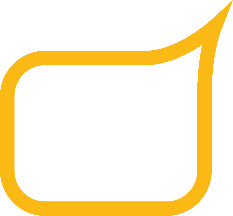 8
Создан для публикации актуальной информации
Проводятся психологические опросы студентов
Канал (Telegram)
Оценка
П
М
К
О
Программа
Мероприятия
Проводятся еженедельно с интерактивными играми
Разработана и включена в учебные планы студентов
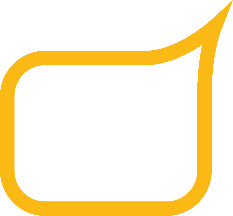 9
Структура занятий
Занятие 
(2,5 часа)
1
2
3
Практическая часть
(тренинговый формат) 
(1,5 часа)
Теоретическая (информационная) часть
(30 минут)
Обратная связь, заполнение опросников 
(30 минут)
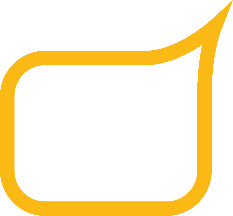 10
Темы занятий
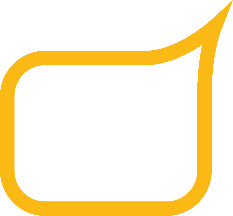 11
Темы занятий
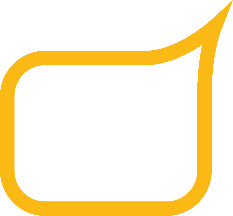 12
Темы занятий
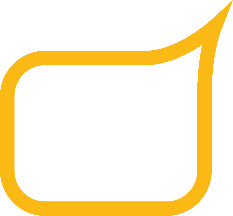 13
Темы занятий
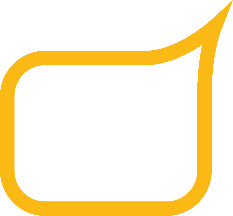 14
Темы занятий
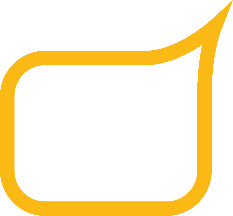 15
Обратная связь
Отзывы
Статистика
Студенты положительно отзываются о встречах и отмечают их важность
60% опрошенных отметили мероприятия как «интересные» и «нужные»
01
Студенты просят делать акцент на практическую пользу
90% студентов проявляют активность во время практической работы
Студенты хотят уделять больше времени психическому здоровью
Студенты проявляют заинтересованность в вопросах профилактики и диагностики психических расстройств
02
У 30% студентов по данным опросников* выявлена умеренная степень тревоги и депрессии
82% студентов готовы обратиться за психотерапевтической помощью
03
04
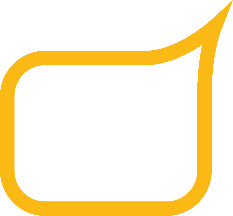 16
*Опросники тревоги и депрессии Бека
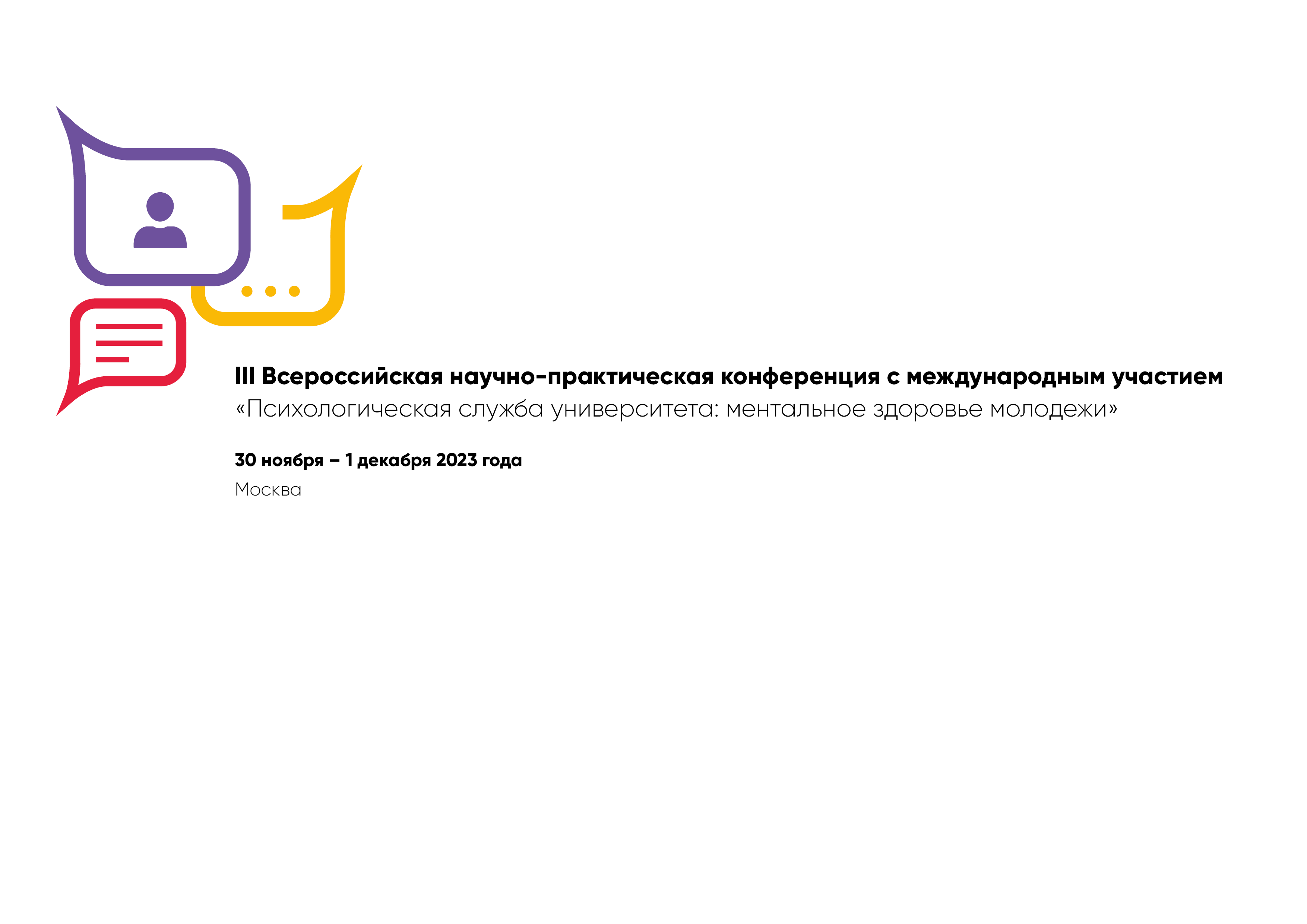 Контакты: +7 916 605 65 66 
nadezhdapyshkina@gmail.com